স্বাগতম
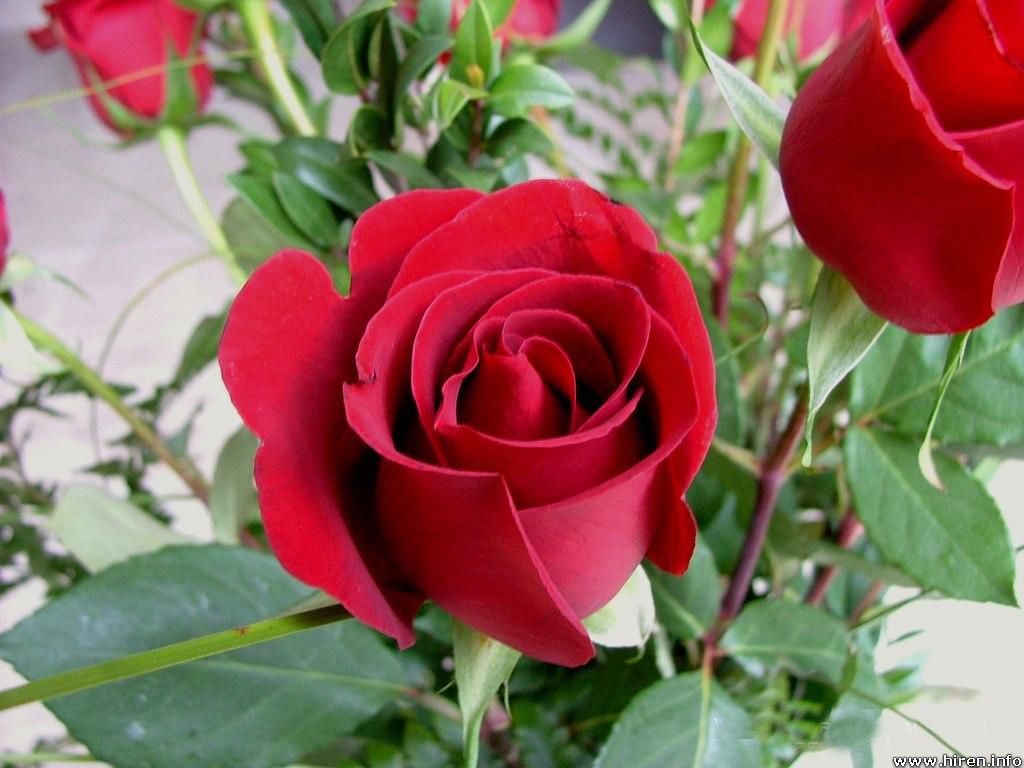 শিক্ষক পরিচিতি
মোঃ আব্দুল মজিদ প্রাং
সহকারী শিক্ষক (ICT) 
দেবখন্ড ছিদ্দিকিয়া আলিম মাদরাসা
দুপচাঁচিয়া,বগুড়া।
মোবাইল- 01718105368
Emai amazid616@gmail.com
পাঠ পরিচিতি
বিষয়ঃ তথ্য ও যোগাযোগ প্রযুক্তি
 শ্রেনিঃ দশম 
   অধ্যায় - তৃতীয়
পাঠের বিষয় : কম্পিউটারের ব্যবহার।
       সময়ঃ ৪৫ মিনিট
    তারিখঃ ২9-০৩-২০১৯ ইং
তোমরা ছবি গুলো দেখ এবং চিন্তা কর
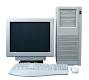 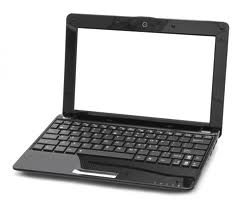 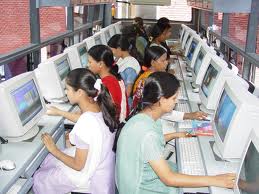 আজকের পাঠ

কম্পিউটারের ব্যবহার
এই পাঠ শেষে শিক্ষার্থীরা-
কম্পিউটারের ব্যবহারের ক্ষেত্র গুলো বলতে পারবে।
 কম্পিউটার ব্যবহারের সুবিধা গুলো বলতে পারবে।
 দৈনন্দিন জীবনে কম্পিউটার ব্যবহার ব্যাখ্যা করতে পরবে।
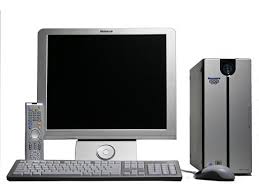 কম্পিউটারের ব্যবহার ।
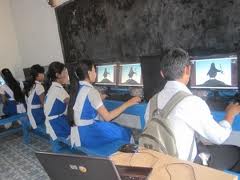 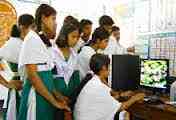 শ্রেণী কক্ষে কম্পিউটারের ব্যবহার
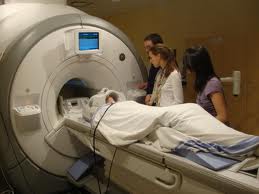 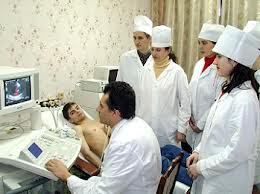 চিকিৎসা কাজে কম্পিউটারের ব্যবহার
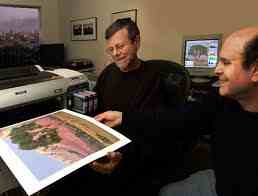 প্রিন্টিং শিল্পে কম্পিউটারের ব্যবহার
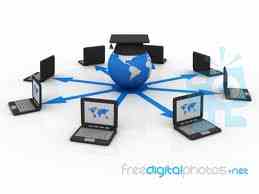 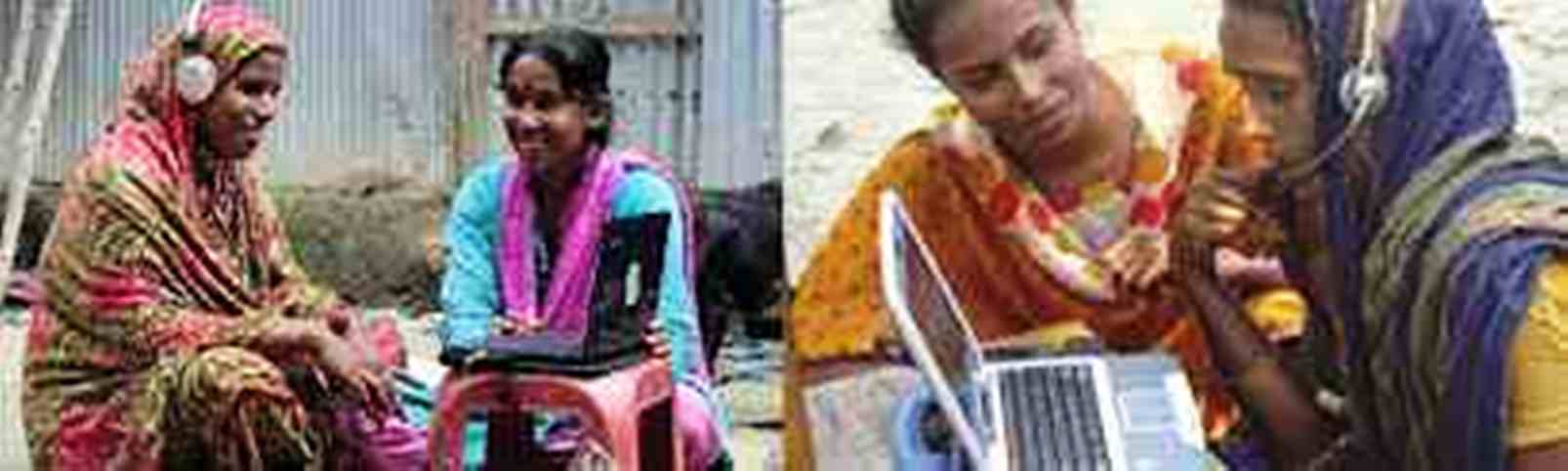 ইন্টারনেটে যোগাযোগে কম্পিউটারের ব্যবহার
নেটওয়াকিং এ কম্পিউটারের ব্যবহার
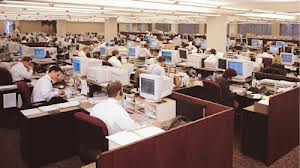 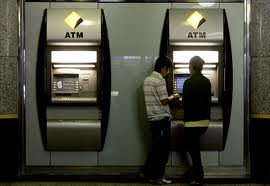 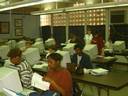 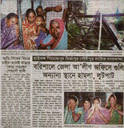 অফিসে
ব্যাংকে
সংবাদপত্রে
জোড়ায় কাজ
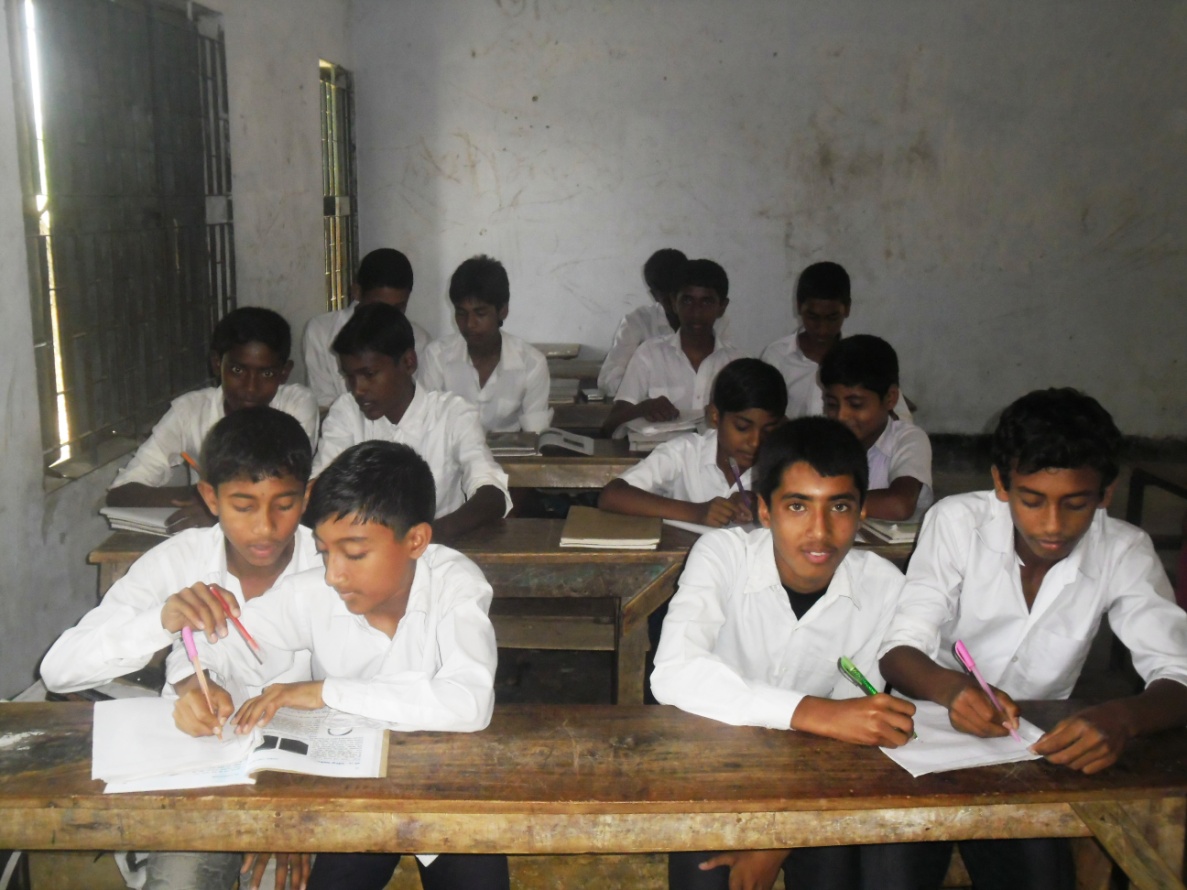 প্রশ্ন. কম্পিউটার আর কি কি কাজে ব্যবহার করা হয়।
দলীয় কাজ
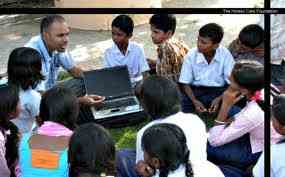 প্রশ্ন : কম্পিউটার ব্যবহারের সুবিধা ও অসুবিধা গুলো লিখ।
মুল্যায়ন
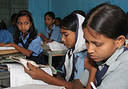 ১.কম্পিউটার ব্যবহারের ক্ষেত্র গুলো কি কি ?
২.কম্পিউটার ব্যবহারের  ৫টি সুবিধা উল্লেখ কর?
বাড়ীর কাজ
প্রশ্ন. শিক্ষাক্ষেত্রে কম্পিউটারের ব্যবহার   
       সম্পর্কে লিখে আনবে।
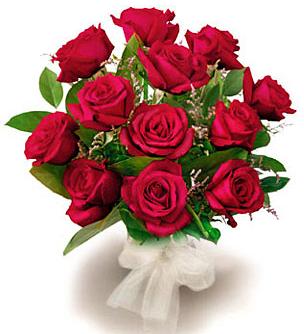 সবাইকে ধন্যবাদ